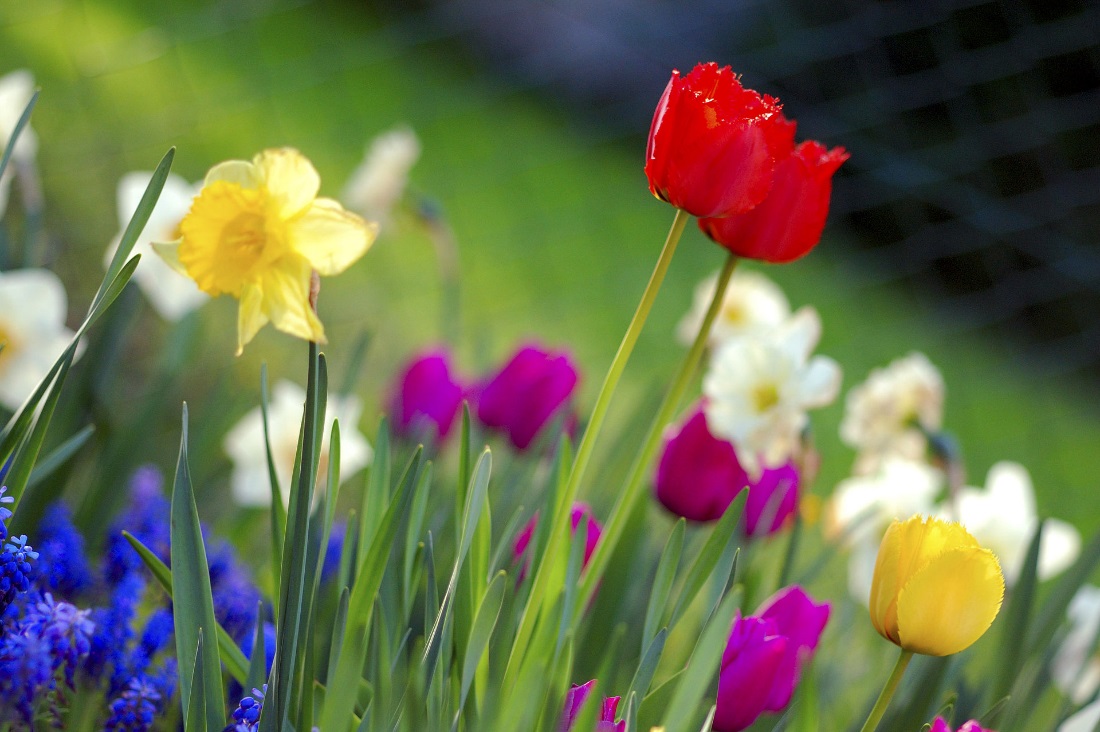 স্বাগতম
পরিচিতি
শিক্ষক পরিচিতি
নূর মোহাম্মদ
সহকারী মৌলভী 
গোয়ারী দারুস্ সুন্নাহ দাখিল মাদরাসা
ভালুকা,ময়মনসিংহ ।
ক্লাস পরিচিতি
শ্রেণি- ৭ম
বিষয়- আল কুরআন
অধ্যায়: ৩য়
পরিচ্ছেদ: ২য়
পাঠ:  ২য়
সময় – ৫০ মি:
তারিখ- ১৮-০৩-২০২০
সাওম
শিখনফল
এই পাঠশেষে শিক্ষার্থীরা-    
		সাওম কি তা বলতে পারবে ,
		সাওম ফরজ হওয়ার শর্ত বলতে পারবে,
		সাওম এর প্রকার গুলো লিখতে পারবে ।
সাওমের নিয়তে ফজরের উদয় হতে সূযাস্ত পযন্ত পানাহার এবং হারাম কাজ হতে বিরত থাকা ।
সাওম ফরজ হওয়ার  শর্ত : 
সাওম ফরজ হওয়ার শর্ত  ৩টি । যথা – 
মুসলমান  হওয়া
জ্ঞানবান হওয়া
বালেগ হওয়া
শিক্ষার্থীর কাজ
গ্রুপঃ ১ : সাওম আমাদের কি শিক্ষা দেয় তা  খাতায় লিখ ।
গ্রুপঃ ২ : সাও্মের উপকারিতা গুলো লিখ ।
বাড়ির কাজসাওমের ঐতিহাসিক পটভূমিকা লিখ।
ধন্যবাদ